Прісна вода
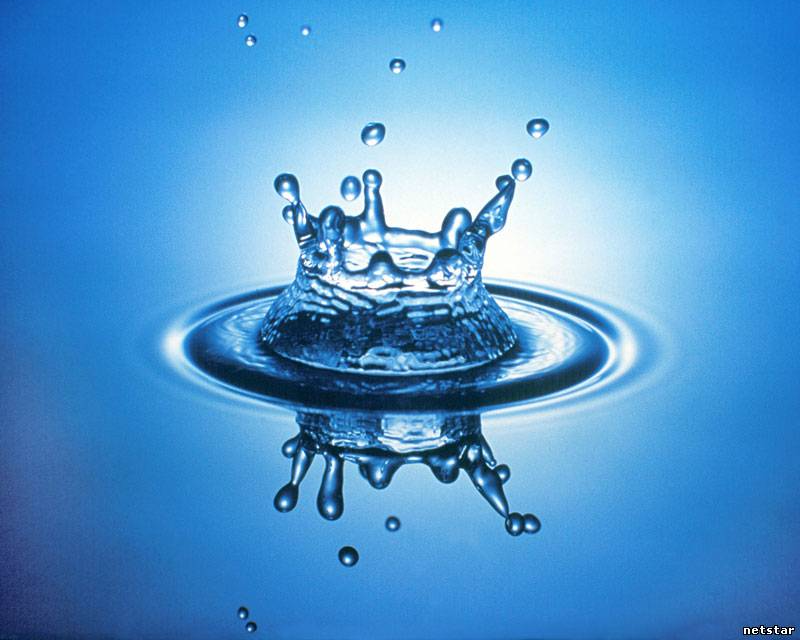 Виконала:
Бондар Вікторія
учениця 11-Б класу
ЗОШ №26 м. Житомира
Житомир - 2013
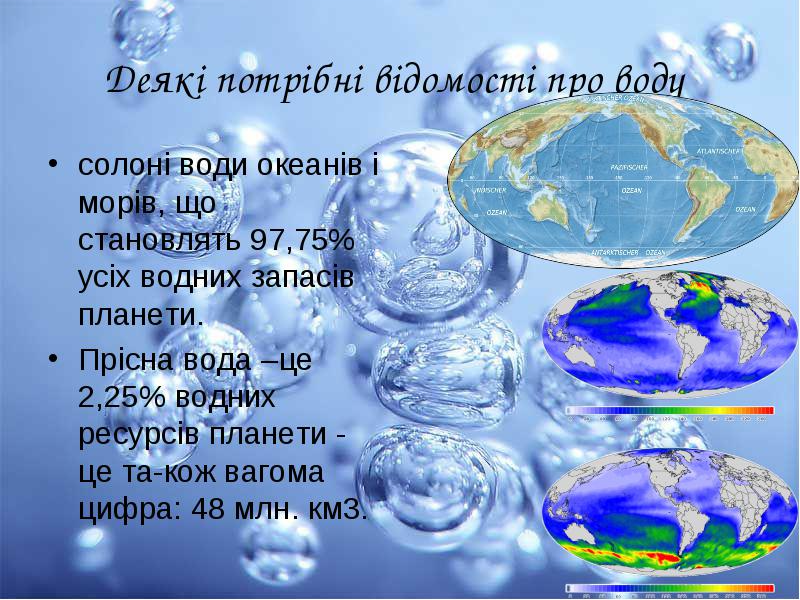 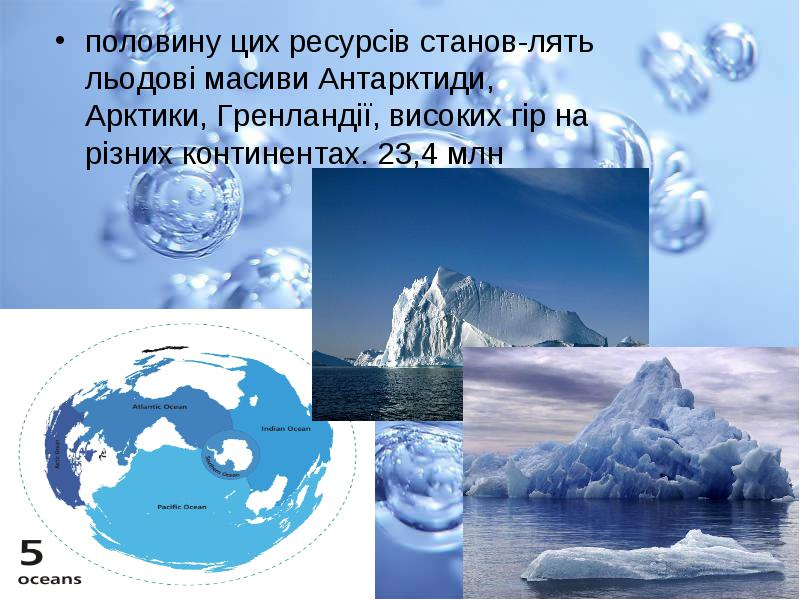 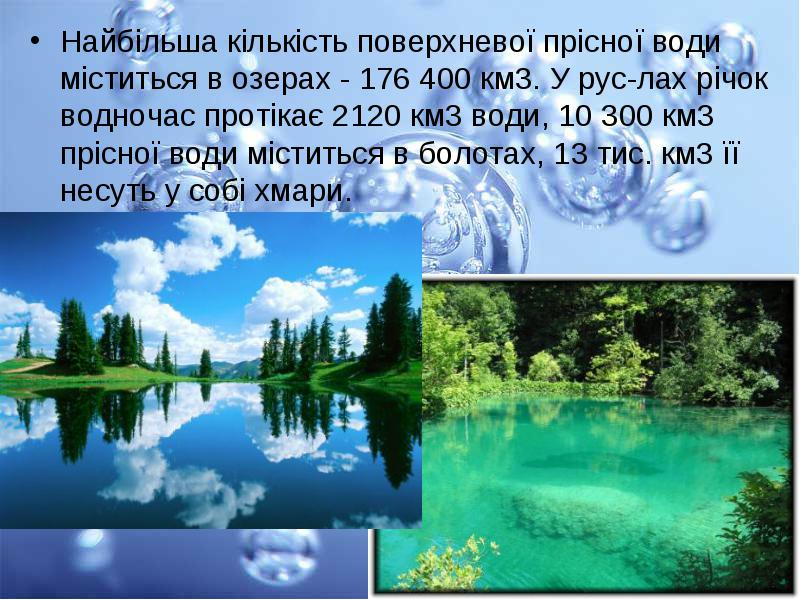 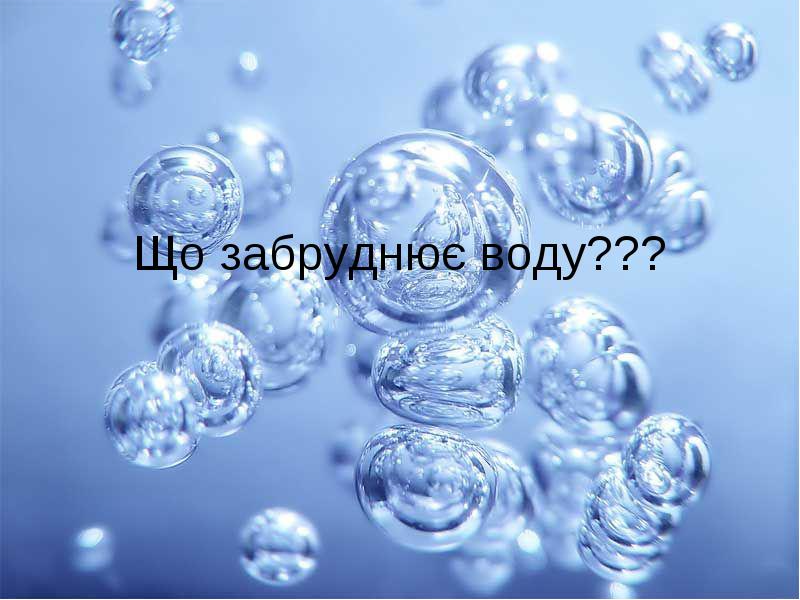 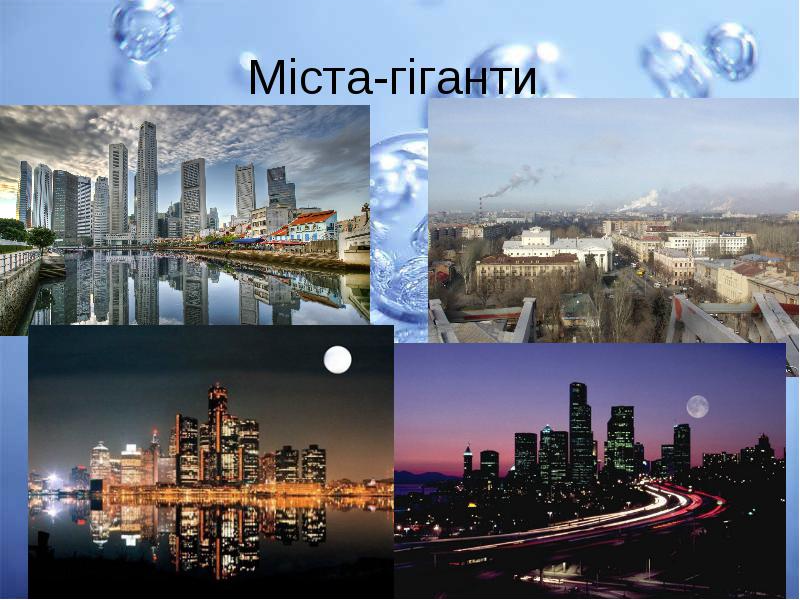 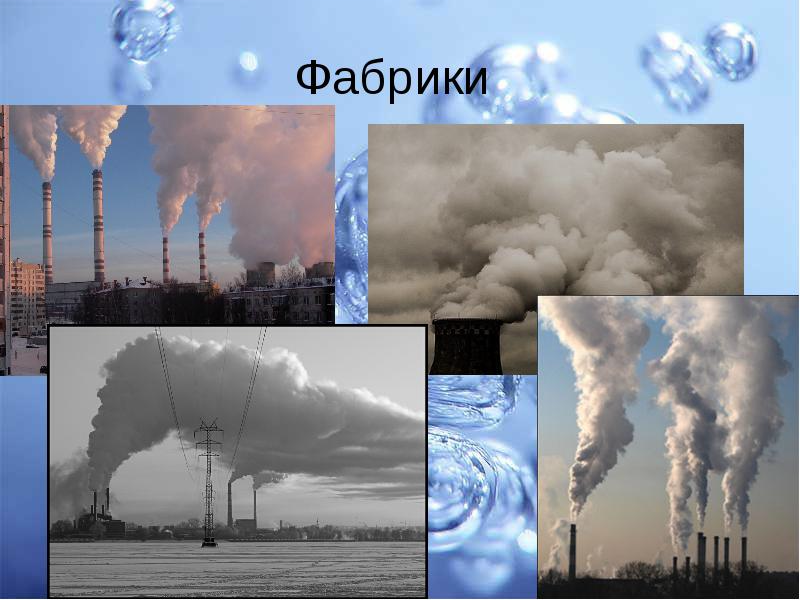 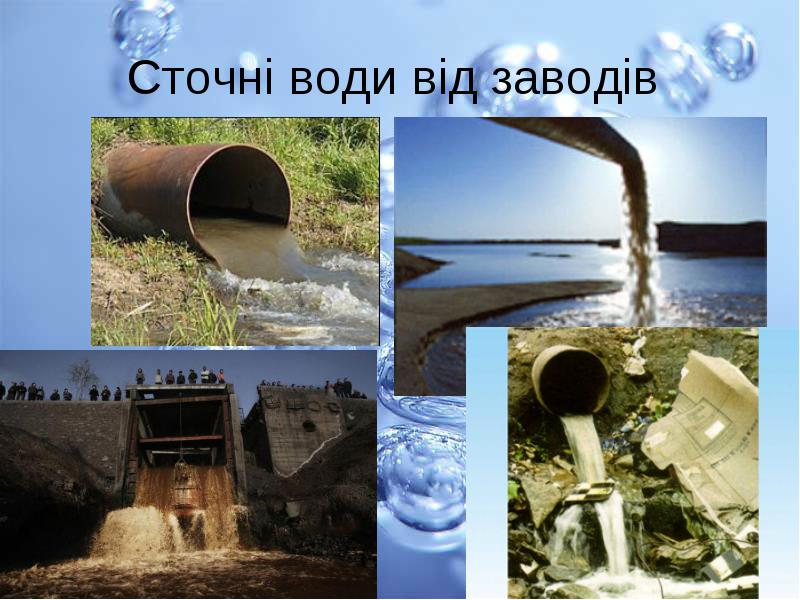 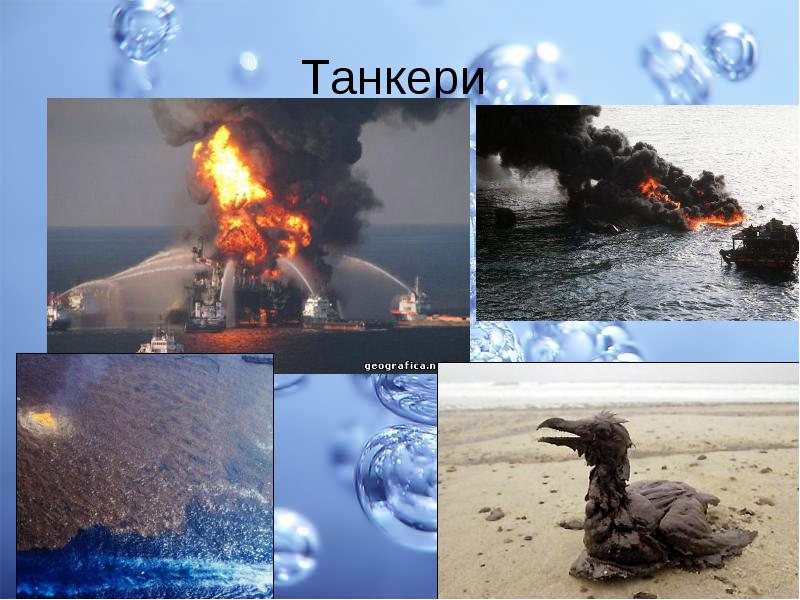 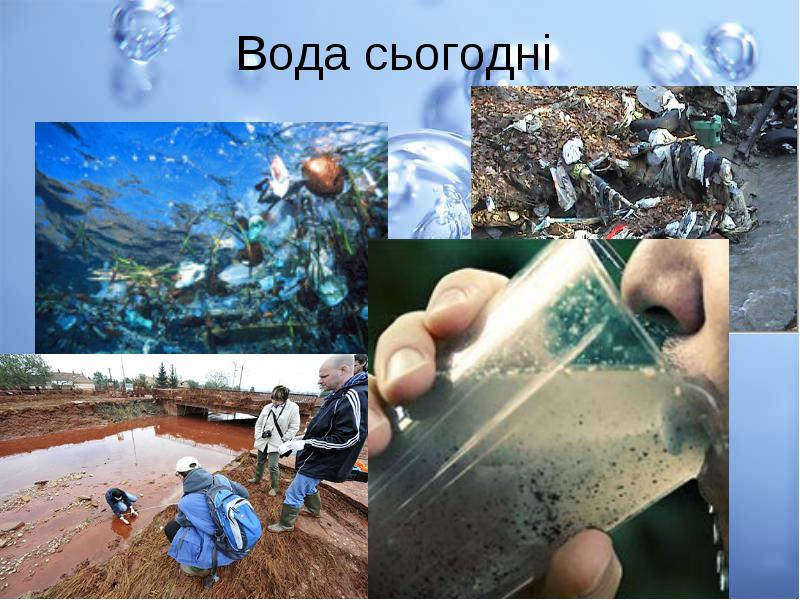 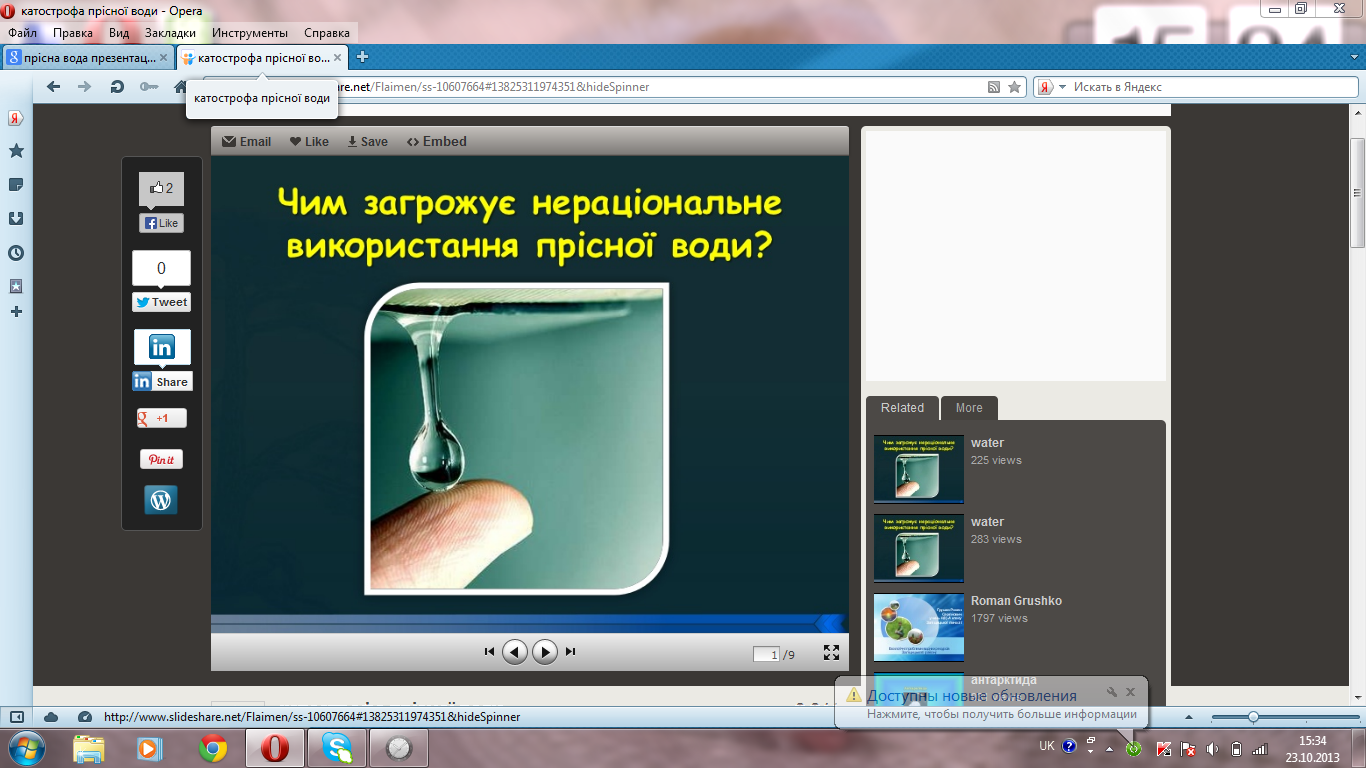 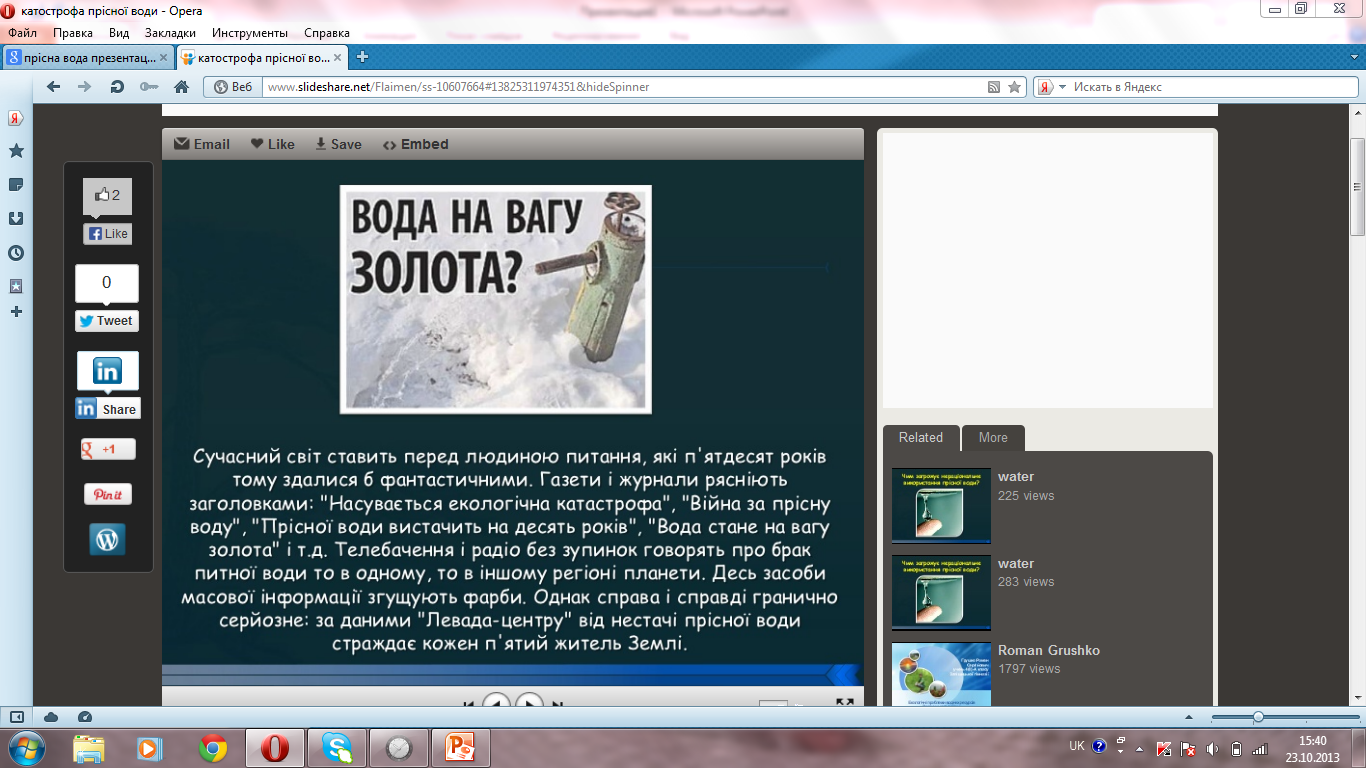 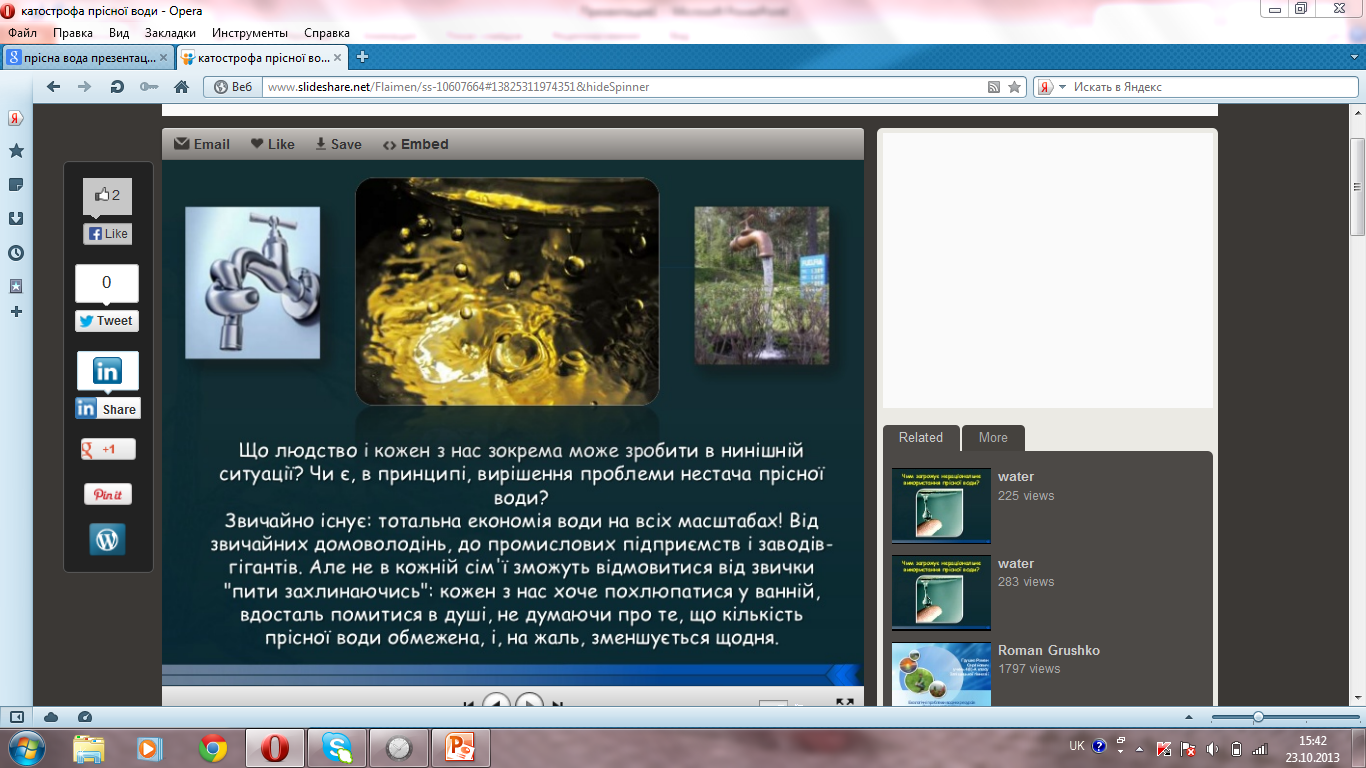 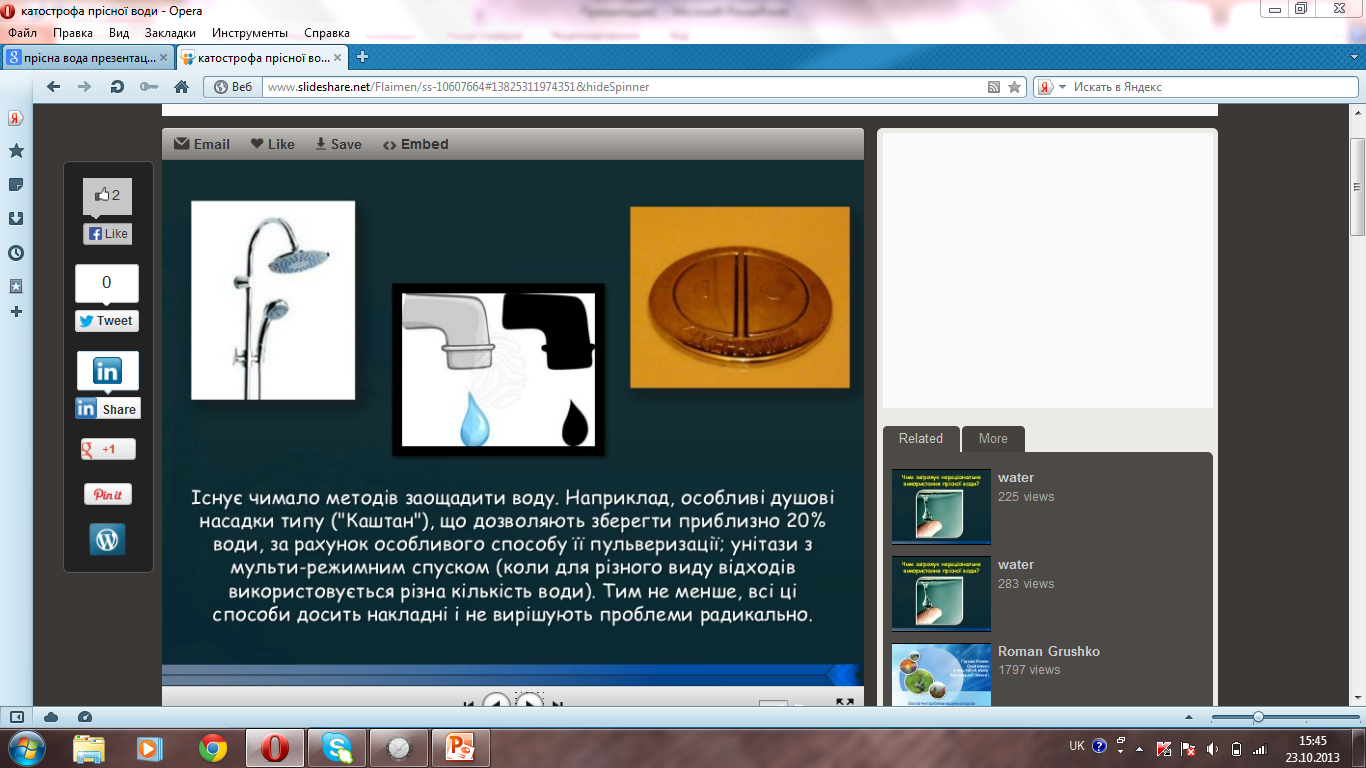 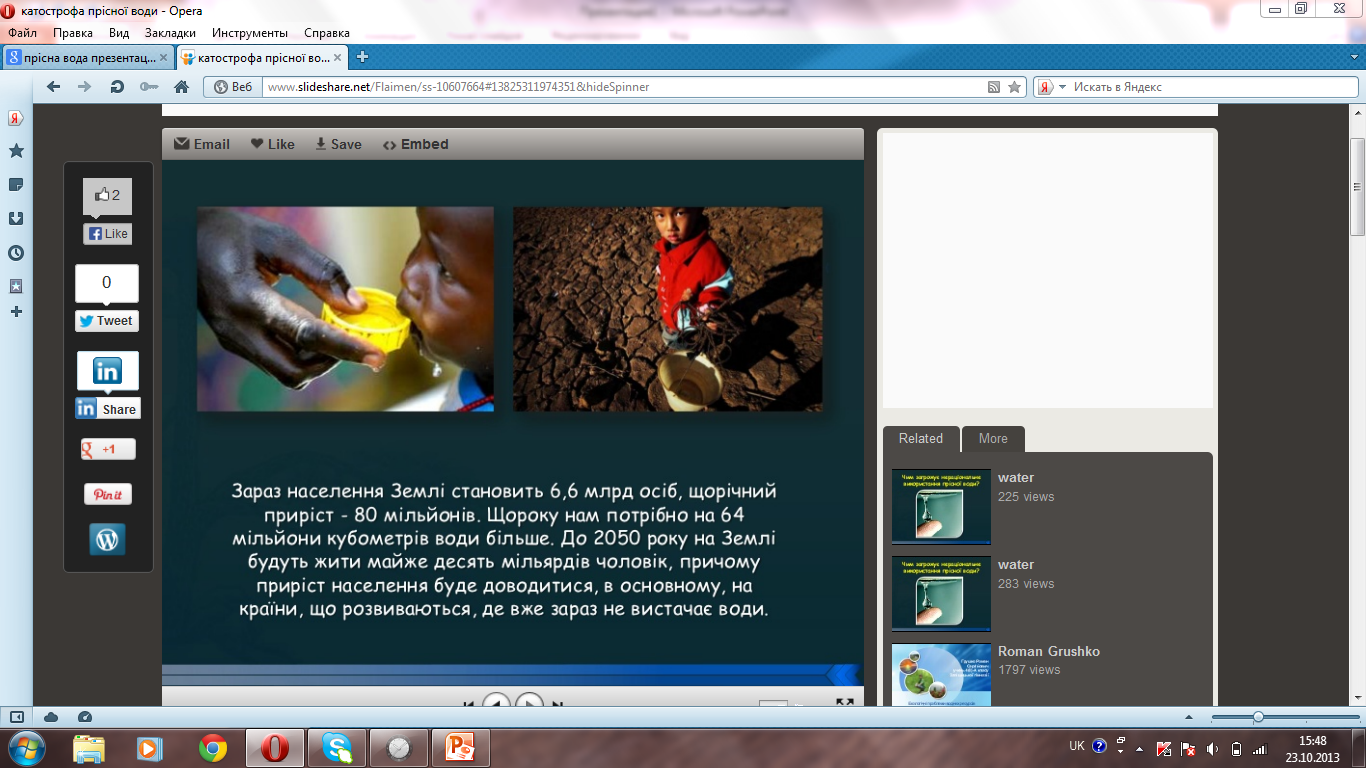 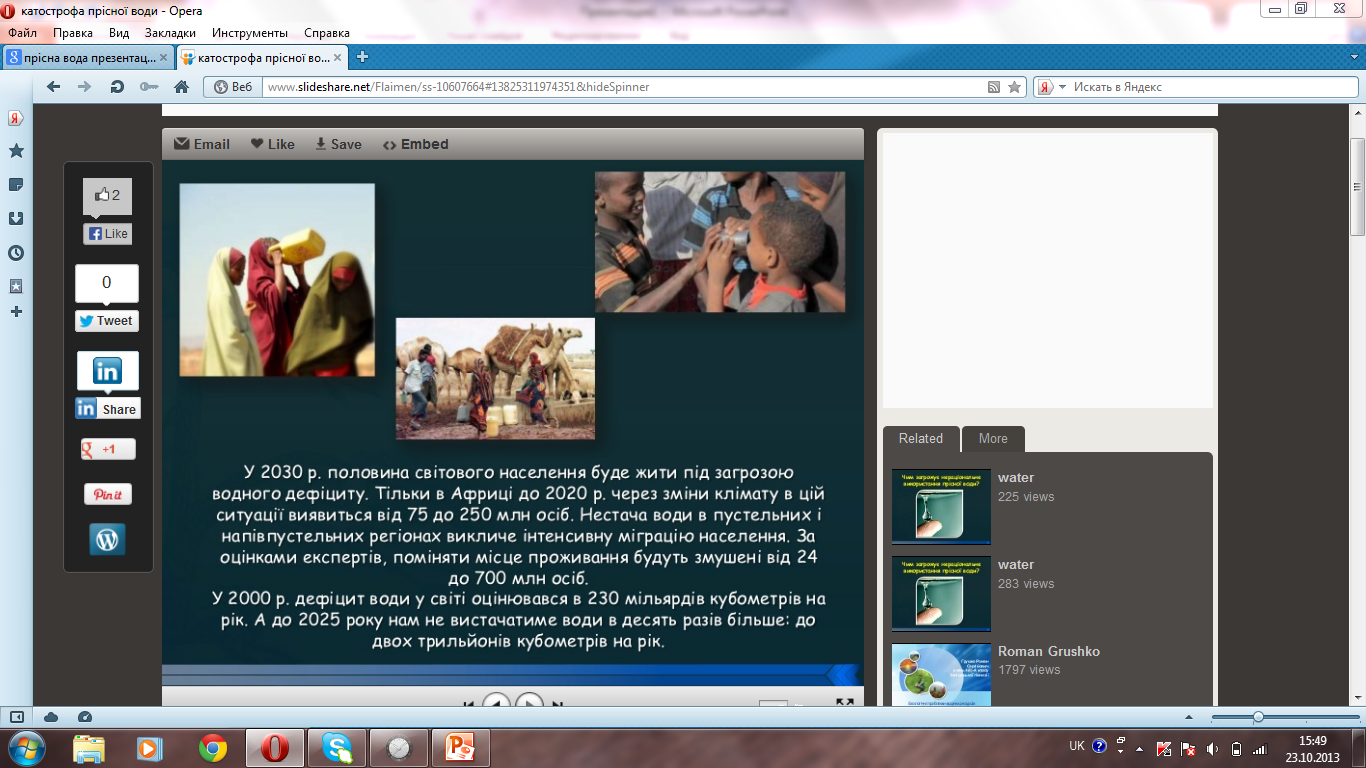 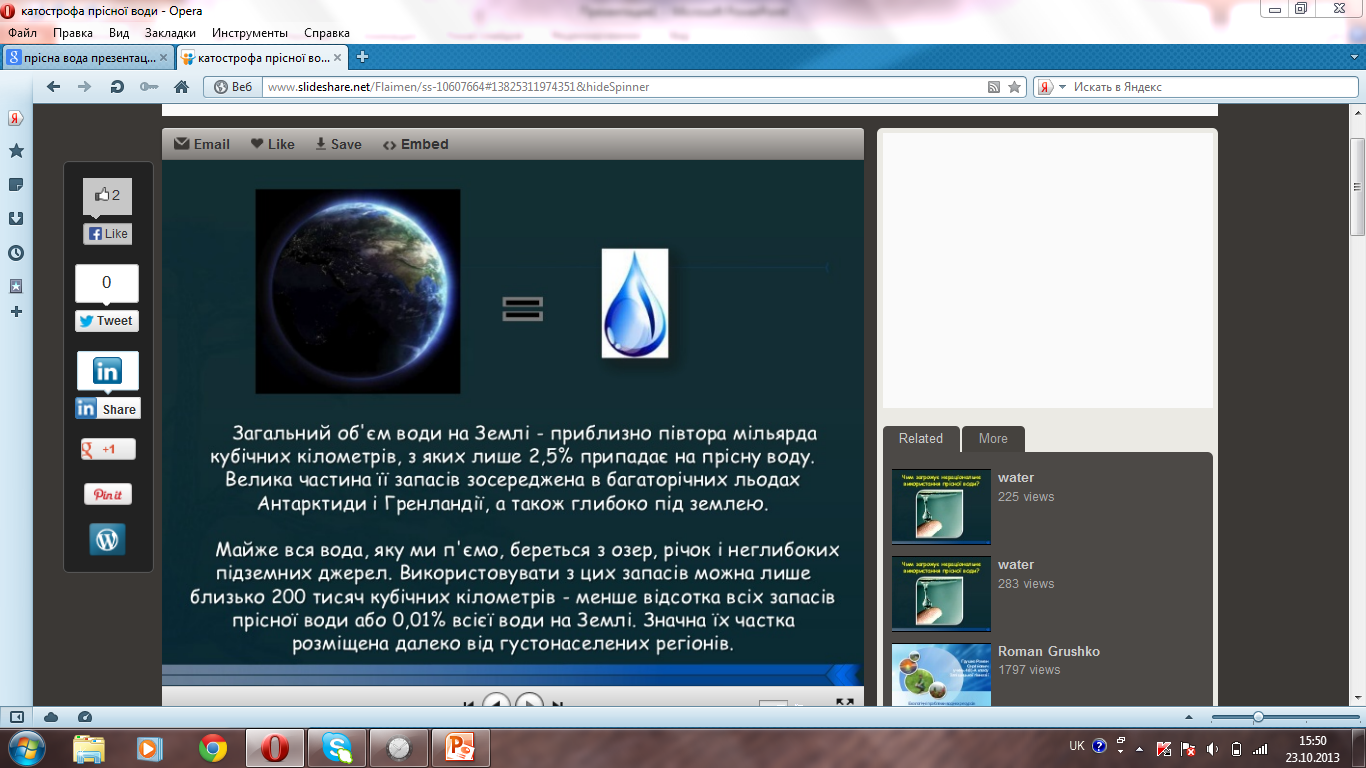 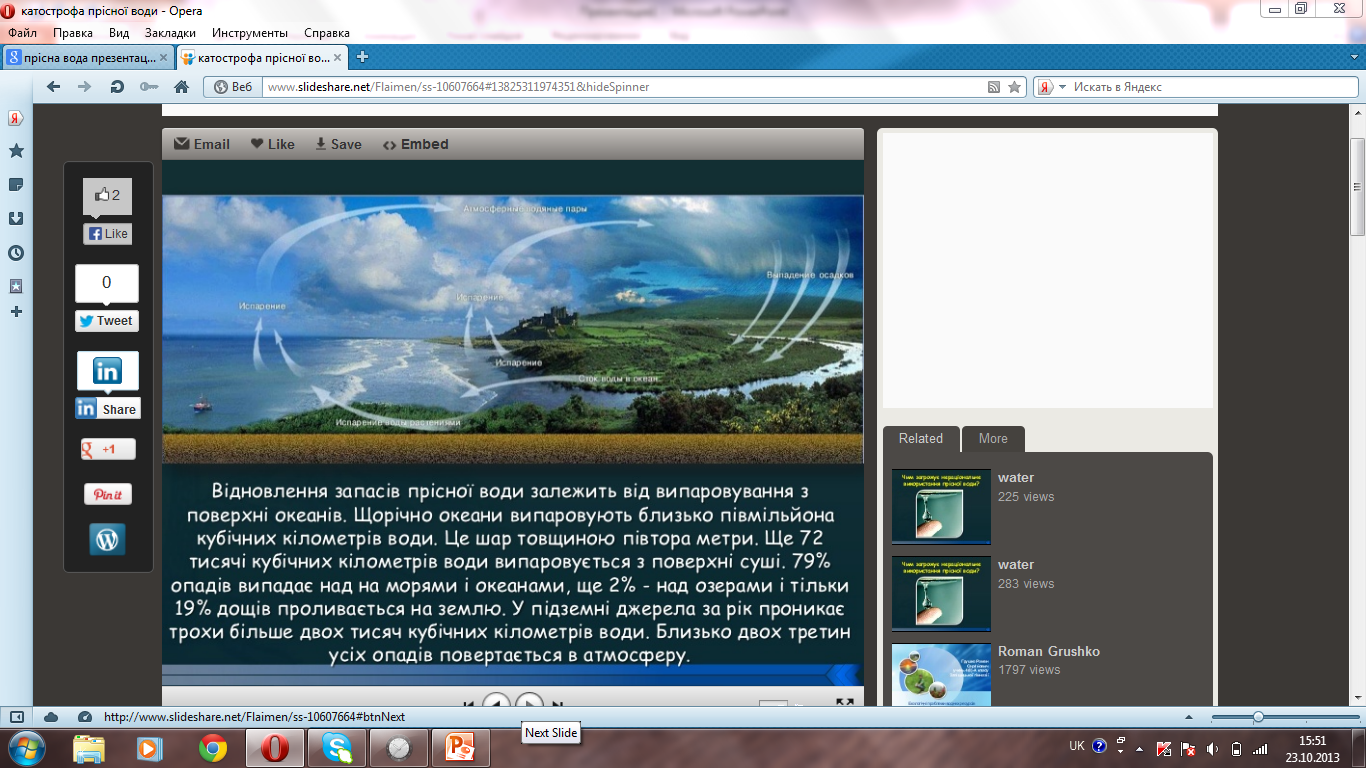 Будьте відповідальними! Бережіть прісну воду!